Components of Successful Software Projects
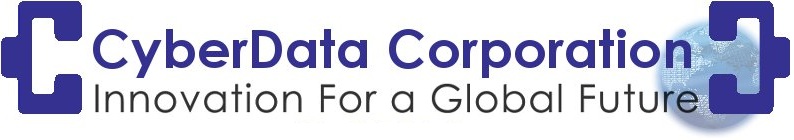 Lloyd Moore, President
Lloyd@CyberData-Robotics.com
www.CyberData-Robotics.com
Overview
Planning and Design Phase
Construction Phase
Verification & Validation Phase
Hardening Phase
Summary
Planning and Design Phase
Problem statement, purpose statement
Requirements document
Process design
System design 
Interface design
Security / threat model
Planning: Purpose Statement
A simple one or two sentence statement of WHY the project is being under taken.
Focuses and guides the project
Almost no cost to create this in a minimal fashion. Can also incorporate market research.
Without this project can wander and you may build something not needed.
Should never be skipped.
Planning: Requirements
A formal or semi-formal list of what the system must do.
Will translate directly to top level feature tasks.
Prevents scope creep and focuses development.
Also defines when the project is done.
VERY simple projects may be able to skip this.
Planning: Process Design
Defines the development process for the team.
Repository processes, review processes, testing processes, etc. This presentation can be used as a starter check list!
Forces the question of what is appropriate for this project. 
May not always need to do this if you have a well established process already.
Planning: System Design
A more detailed design of how the system will be constructed. May be done in UML or other modeling language.
Catches architecture flaws early, allows the project to more easily be done in parallel.
Can be simple to VERY extensive.
Should never be skipped. Even a simple diagram on the back of a napkin is helpful!
Also helpful for driving library selection.
Planning: Interface design
Fully defines ALL interfaces in the system. 
Ensures different components work together easily during integration phase.
Cost is generally pretty minimal.
If not present development will lag as the protocols get worked out “real time” and integration will take much longer.
One developer on a program that doesn’t interact with anything may not need this.
Planning: Security / Threat Model
Not necessary for every project
If needed should be designed in from the start, not retrofitted later on!
Plenty of material available here so won’t dive too deep.
Also think about industry specific requirements:
Personally Identifiable Information (PII)
Children’s Internet Protection Act (CIPA)
International Traffic in Arms Regulations (ITAR)
Many others – these are just a few I’ve seen!!
Construction Phase
Code comments
Static analysis / style checks
Code reviews
Unit tests
Continuous Integration
Merge checks/gates
Construction: Code Comments
“Self documenting code” is necessary but not sufficient!
Code will only capture what the code does and not the developer’s intent!
Minimum:
Each module / class has a description
Each function / method has a description
All “magic numbers” documented
Any “complex” algorithm documented
Construction: Static Analysis
Already covered some of this in my Culture of Code Reviews talk:
https://nwcpp.org/July-2020.html
Goal is to let developer stay focused on high level concepts, and automation catches detailed mistakes.
Fairly simple to setup these days for basic checks.
Commercial tools can be expensive.
Recommend always having at least basic checks these days. Free, easy to use tools exist.
Construction: Code Reviews
Included here for completeness.
See my talk: Culture of Code Reviews
https://nwcpp.org/July-2020.html
Construction: Unit Tests
Should know what this is!!
Included here for completeness, not going into much detail.
Note that these are important for gating checks and CI which are next on the list!
May not want these for experimental / prototype code as they tend to slow down the process.
Construction: Continuous Integration
Automates the development, testing and deployment processes.
Mostly a time saver, however for complex systems also ensures correct process.
Can be expensive to setup and maintain. Often has a dedicated person.
Implement when you are spending more time managing the process then it takes to setup and/or mistakes are starting to appear.
Construction: Merge Checks
Automated checks that must pass before ANY commit can be merged into a “master” or “development” branch.
Typical Checks:
Clean code review, all issues resolved
Passing unit tests
Passing style check
Passing static analysis
Minimal cost to implement if all the “basics” are in place
Will ensure the protected branch is always “good”; builds, passes base tests.
Small teams (1-3 devs) can often skip this formality. Simply put the checks into your local build process. (“make check”)
Verification & Validation Phase
Does the system meet the requirements?
Integration testing (hardware, ext systems)
Customer testing
“As built” documentation
Verification: Requirements Testing
Typically one test for each requirement.
Demonstrates the system meets the original goals and intents.
Can be time consuming to build, but essential. Typically combination of unit and integration tests.
If you do not have this you CANNOT demonstrate a successful project!
Verification: Integration Testing
Often intermixed with Requirements Tests.
Demonstrates system can inter operate with related systems reliably.
Ideally includes testing error conditions and edge cases. 
Can be time consuming to build.
Can you skip it? : Knight Capital Group
https://en.wikipedia.org/wiki/Knight_Capital_Group
Verification: Customer Testing
Does the system meet the customer’s needs? Also called Beta Testing or Acceptance Testing in some cases.
Ideally verifies requirements as well. 
Will always be present, even if not “official”.
Best to have an official process to capture and manage feedback.
Verification: As Built Documentation
Update ALL documentation to reflect how the system was actually built.
Can be part of the formal hand off process to the customer.
Have also mixed this into training new team members – first task, study the system and update documentation.
Hardening Phase
Does the system behave reasonably in bad or abusive environments?
Stress testing
Fuzz testing
Penetration testing
Hardening: Stress Testing
Applies “pressure” to each aspect of the system to ensure it meets the requirements.
Dimensions: Memory, compute load, database size, network load, EMI, radiation, temperature, etc.
Typically special tests operating in special conditions.
Failures in the field will be difficult or impossible to diagnose.
Hardening: Fuzz Testing
Generally applies malformed input to the system and ensures proper behavior.
May be wrapped with security testing.
Specialized tests and set ups.
Cannot ensure a secure system without.
Can likely skip this in cases where security is not an issue, or all system inputs are controlled and well defined.
Hardening: Penetration Testing
Typically a “third party” will attempt to break, or break into the system.
Also typically assumes malicious intent.
Further establishes the security of the system.
Can skip this for many systems as it can be costly. 
Need to evaluate the cost if the system is hacked.
Summary
Building a successful system requires multiple stages of planning and execution.
Need to select the activities that are appropriate to the project at hand.
Need to balance costs of “having” vs. “not having” for each activity.
Need to establish a realistic budget BEFORE starting.
Questions?
Heading
What it is
Benefits of having
Costs of having
Costs of not having
When can you skip it?